Обобщение опыта учителя английского языка МБОУ «Гимназия №3»
Общие сведения
образование высшее: УРАО в 2003 г. по специальности «лингвистика и межкультурная коммуникация», присвоена квалификация «лингвист – переводчик (англ. язык)»;
стаж педагогической работы  10 лет,
в данном учреждении  9 лет.
Награждена грамотой администрации Локтевского района, 2012 г.
Тема самообразования:
«Активизация познавательной деятельности путем использования ИКТ»
%качества знаний за 5 лет
Итоговая аттестация
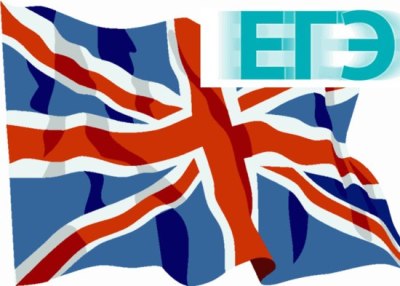 Поступление в вузы
Матвиенко Екатерина – АлтГПА, Лингвистический Институт
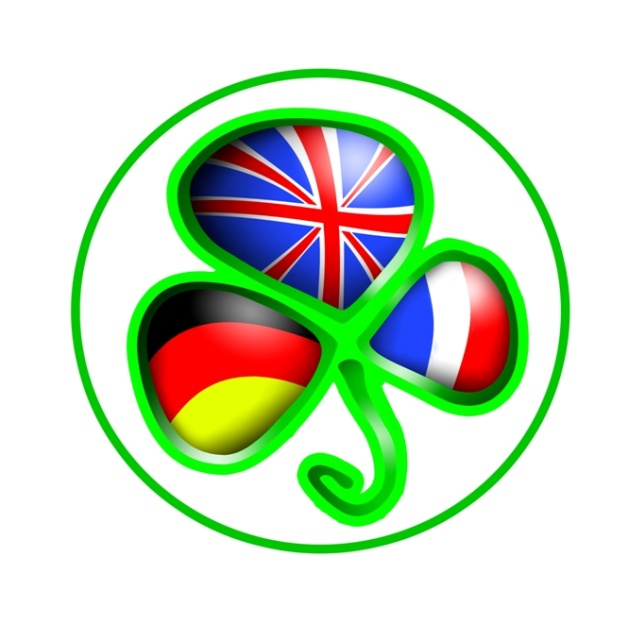 Школьный этап предметной олимпиады
Муниципальный этап предметной олимпиады
Муниципальный этап предметной олимпиады (продолжение)
Районная предметная олимпиада младших школьников
Городская предметная олимпиада
Городская предметная олимпиада среди учащихся 2 – 3 классов
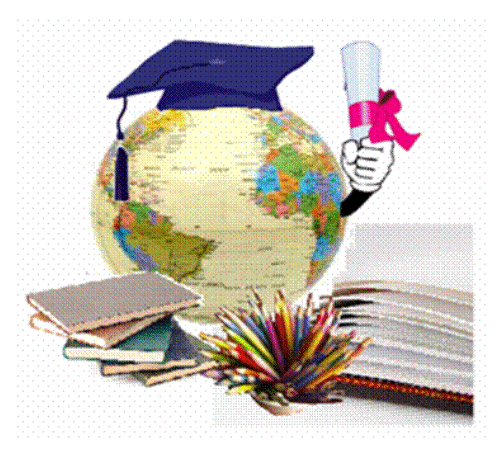 Научно – практическая конференция
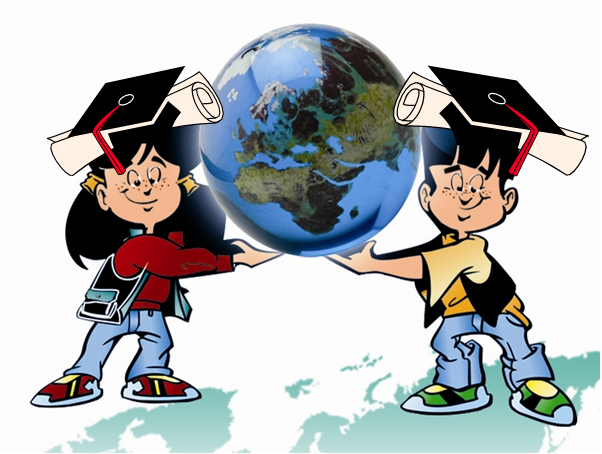 Дистанционные конкурсы разного уровня
Дистанционные конкурсы разного уровня (продолжение)
Дистанционные конкурсы разного уровня (продолжение)
Дистанционные конкурсы разного уровня (продолжение)
Дистанционные конкурсы разного уровня (продолжение)
Дистанционные конкурсы разного уровня (продолжение)
Открытые уроки
Выступления на РМО
Выступления на РМО (продолжение)
Выступления на педагогическом совете
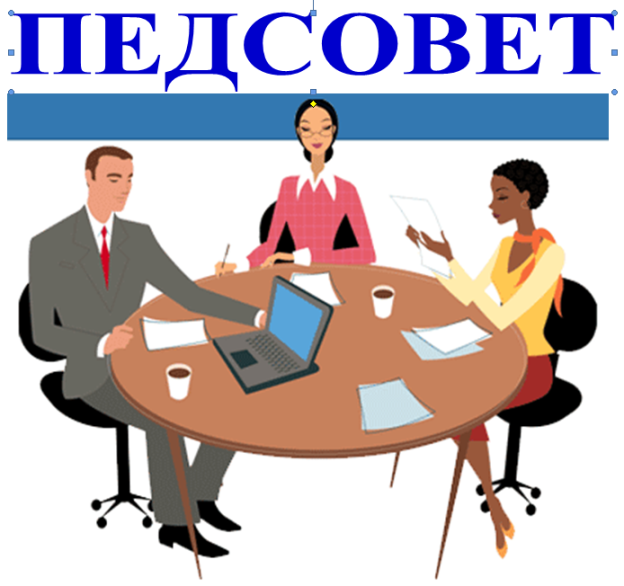 Диссеминация педагогического опыта
Диссеминация педагогического опыта (продолжение)
Диссеминация педагогического опыта (продолжение)
http://nsportal.ru/olga80k
Грамоты, дипломы, благодарности
Грамоты, дипломы, благодарности (продолжение)
Грамоты, дипломы, благодарности (продолжение)
Грамоты, дипломы, благодарности (продолжение)
Грамоты, дипломы, благодарности (продолжение)
С 2011 года являюсь руководителем РМО учителей иностранных языков и вхожу в состав муниципальной экспертной группы по аттестации педагогических работников по предмету «иностранный язык». Вхожу в состав предметно-методической комиссии муниципального этапа всероссийской олимпиады, а также в состав предметного жюри по подготовке и проведению районной олимпиады младших школьников.
С 2013 года принимаю участие в тестировании по английскому языку для учителей «British Bulldog Teachers’ Contest».
Курсы повышения квалификации
«Управление качеством образования по иностранному языку на основе ФГОС ООО» (2014 г.); 
«Применение современных информационных технологий в государственно – общественном управлении образованием» (2014 г.).